BILL PAY CHECKLIST
BILL
DATE
AMOUNT
1
2
3
4
5
6
7
8
9
10
11
12
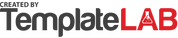